Solving Quadratics: Using the Quadratic Formula 2
Intelligent Practice
Silent 
Teacher
Narration
Your Turn
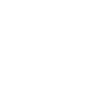 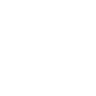 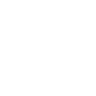 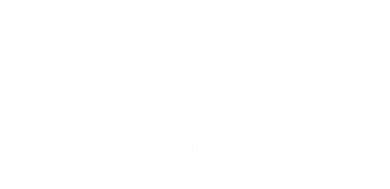 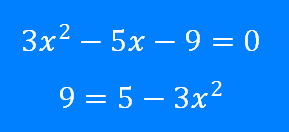 Example
For more videos visit mrbartonmaths.com/videos
Worked Example
Your Turn
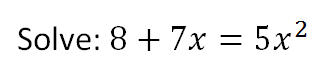 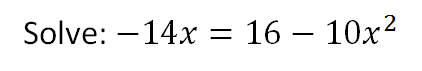 @fortyninecubed
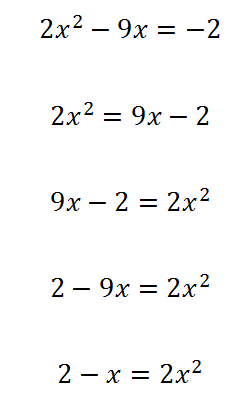 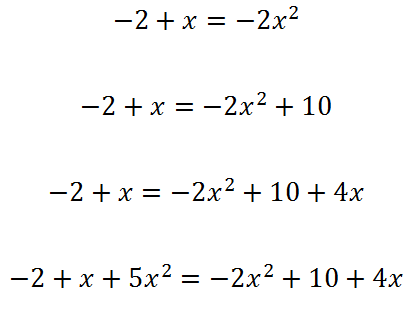 @fortyninecubed
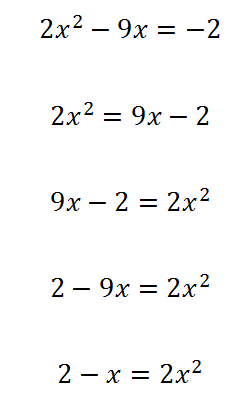 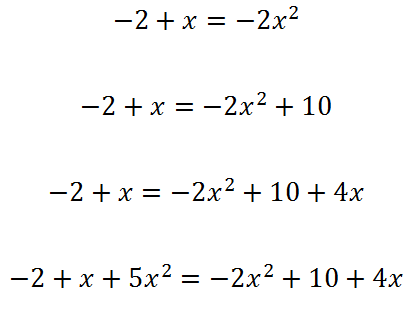 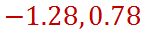 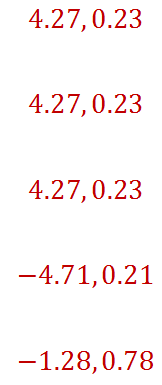 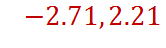 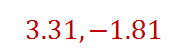 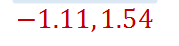 @fortyninecubed